МАДОУ «Детский сад № 92 общеразвивающего вида» г. Сыктывкара
Знакомство с окружающим миром «Предметы облегчающий труд человека в быту»(возраст детей 5-6 лет)
Подготовила: Бута Н.В.
Сыктывкар, 2023
Цель: Формирование представления детей о предметах, облегчающих труд человека в быту. 
Задачи:
-  Учить устанавливать причинно – следственные связи между трудовым процессом и предметом, его облегчающим.
-  Развивать память, мышление, творческое воображение, интерес к разным видам бытовых приборов;
- Развивать любознательность, внимание, мышление, память, творческое воображение. 
- Воспитывать у детей желание помогать своим близким, трудиться самостоятельно.
Природные и рукотворные предметы
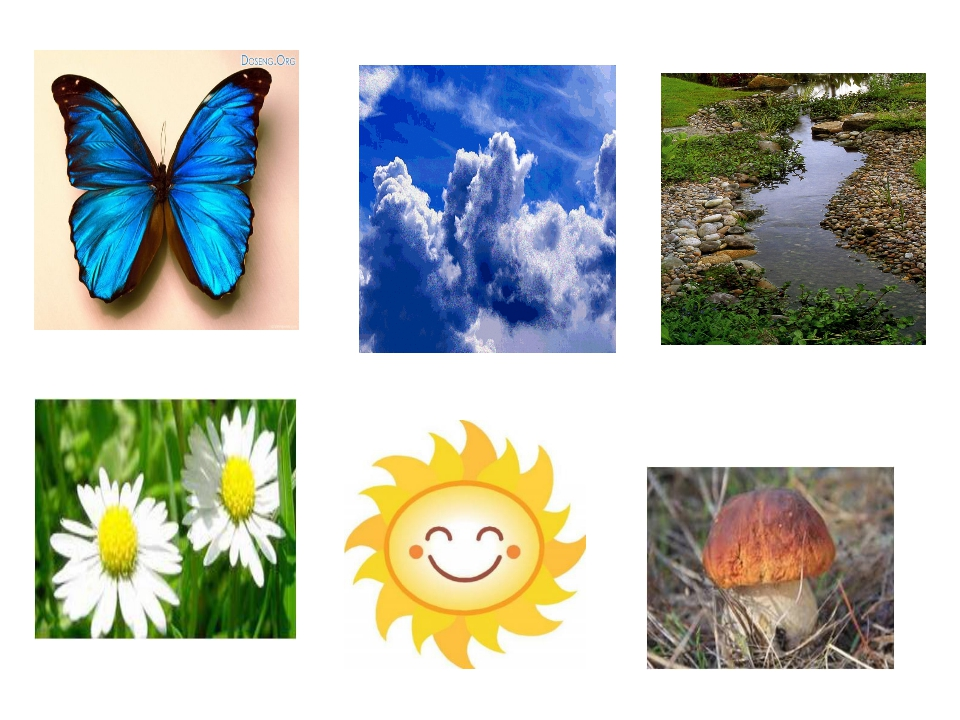 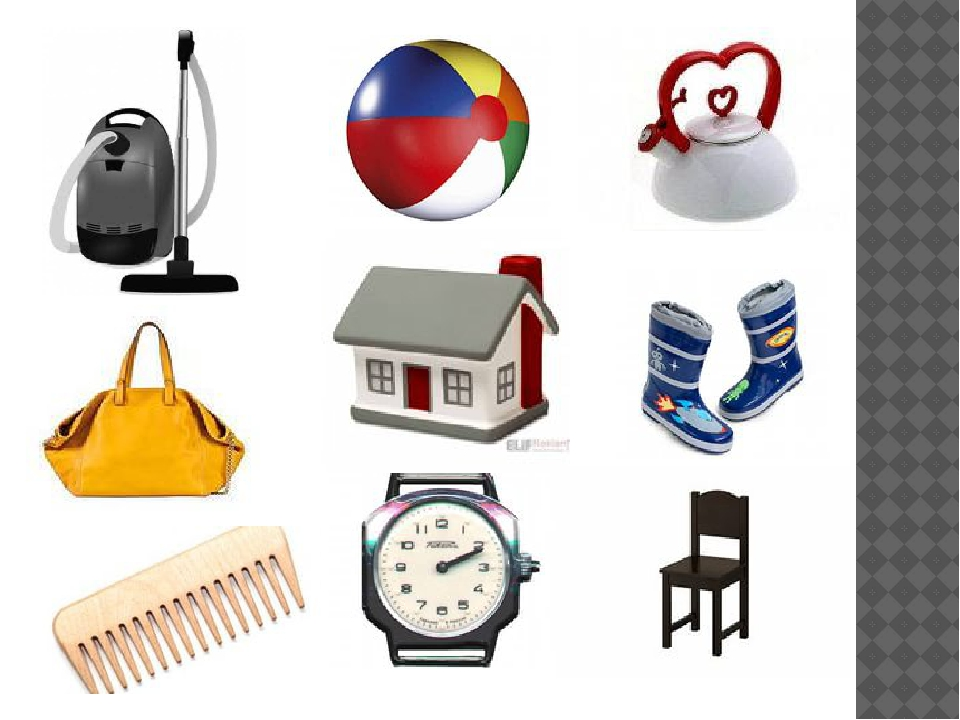 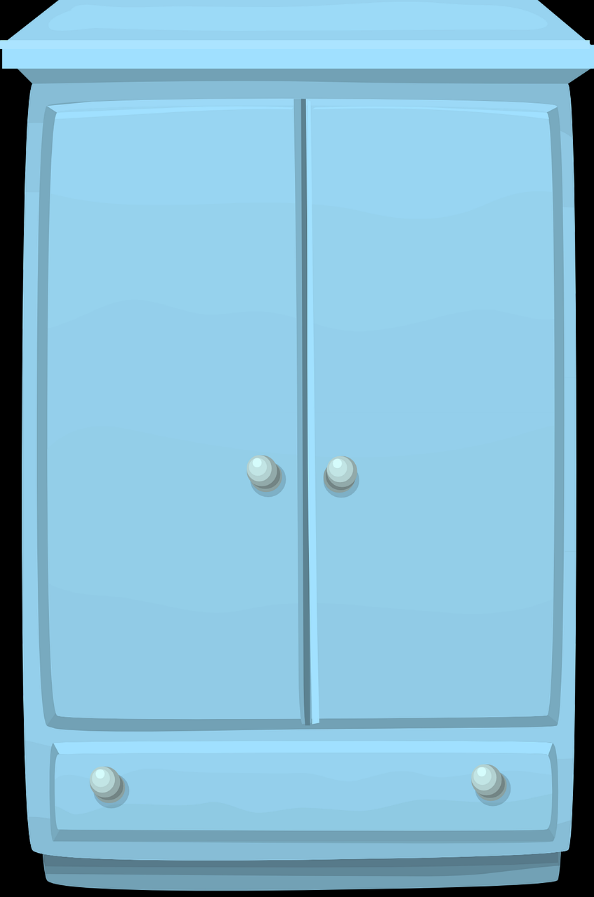 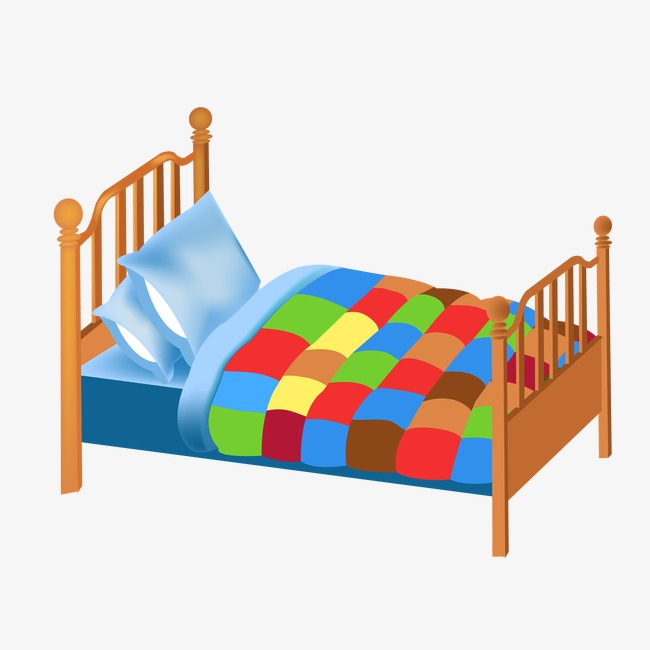 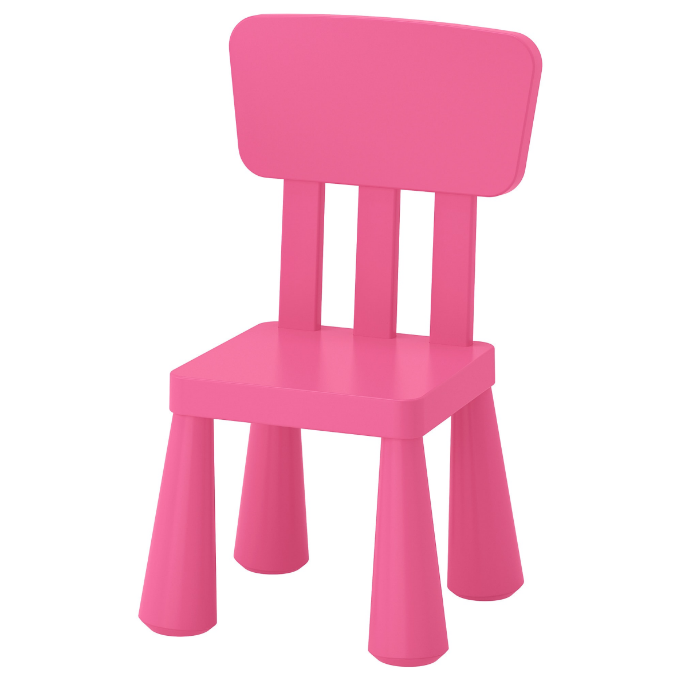 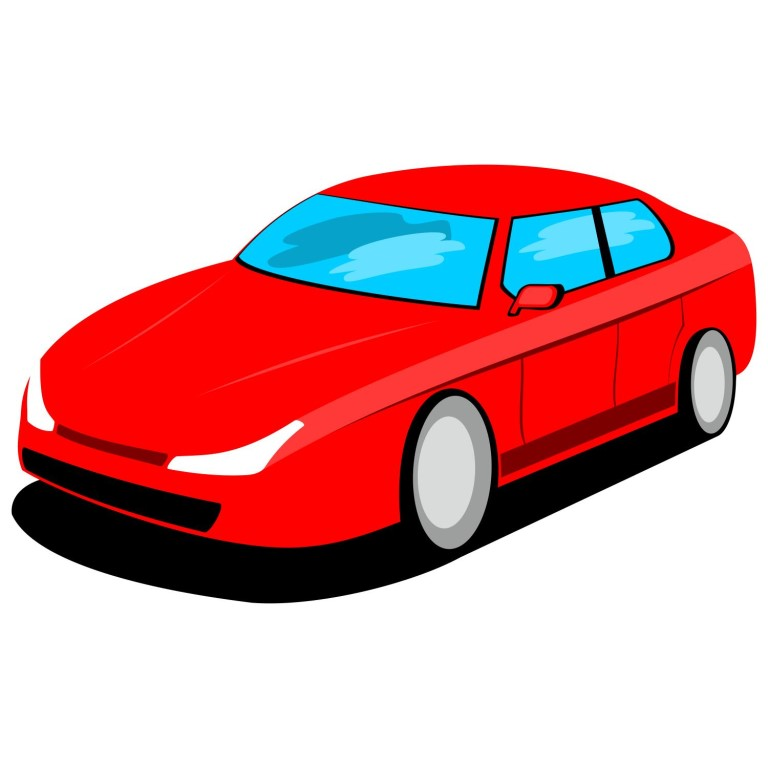 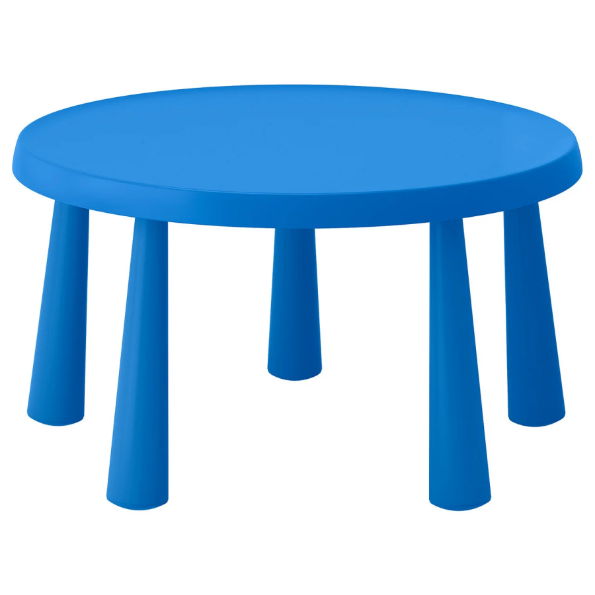 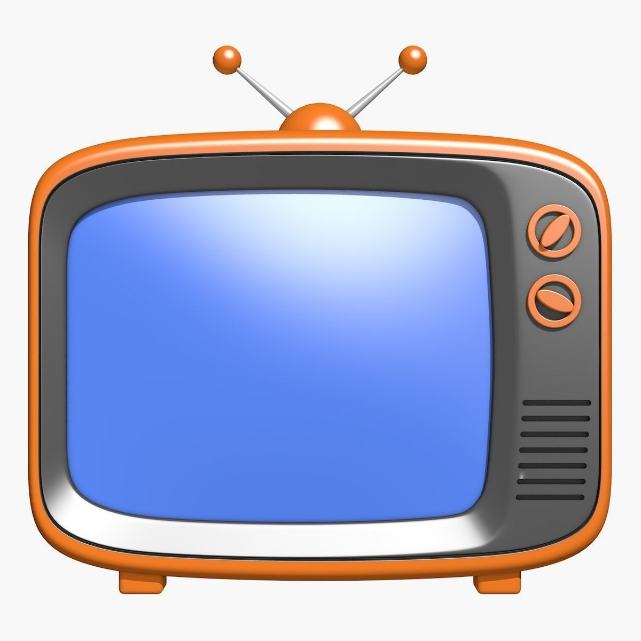 Предметы облегчающие труд человека в быту
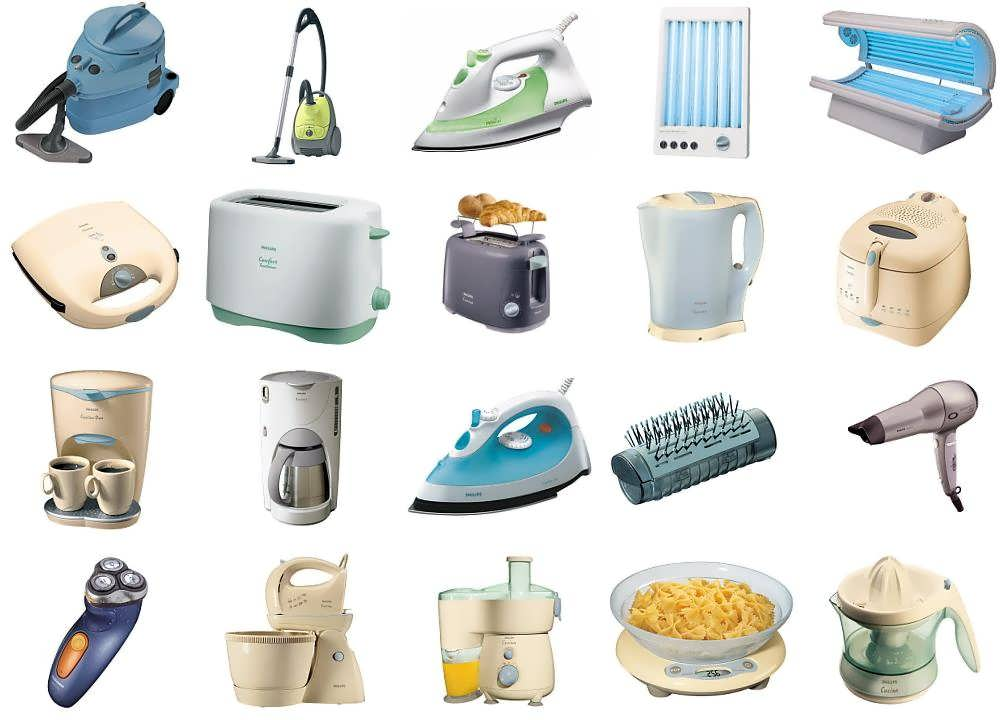 Загадки
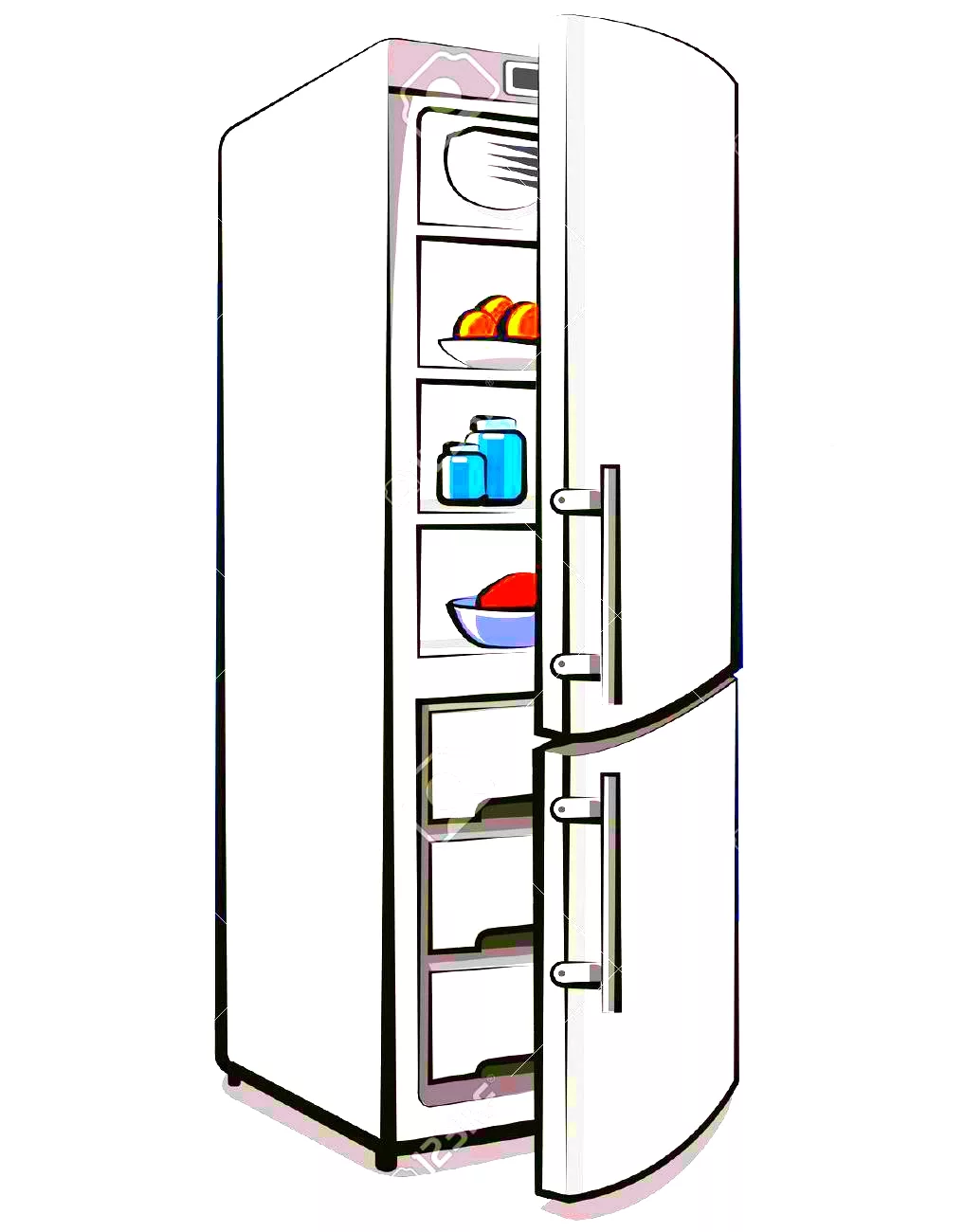 1. Кормит дом 
Шкаф со льдом
2. Стали в нашем доме другом, 
Стрелки движутся по кругу, 
Время тикают, считают, 
Сна и отдыха не знают.
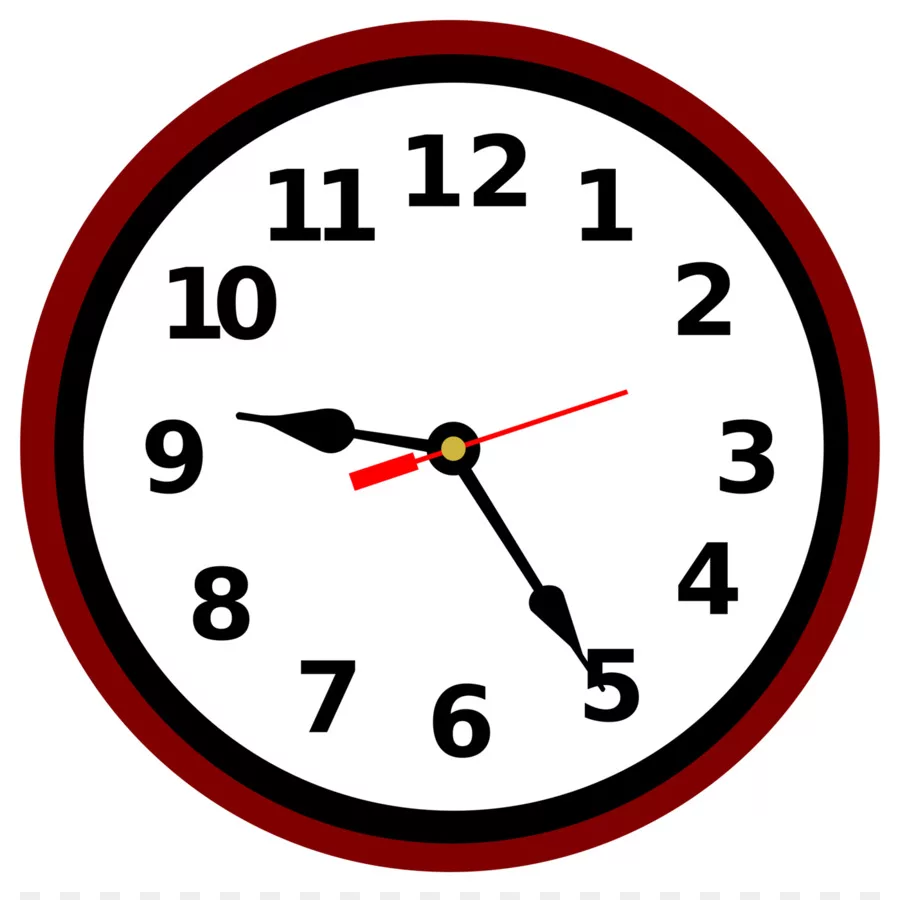 3.Он глотает без разбора 
Всё, что на пути лежит. 
Если много пыли, сора — 
Весь от радости дрожит.
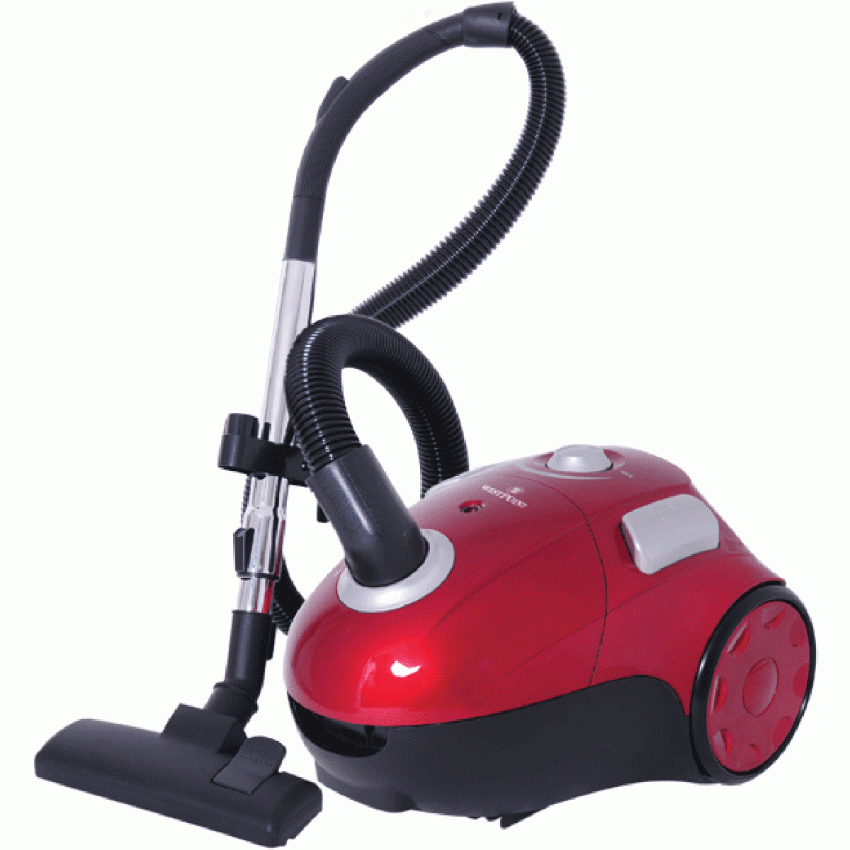 4.Вот идет пароход — 
То назад, то вперед, 
А за ним такая гладь — 
Не морщинки не видать.
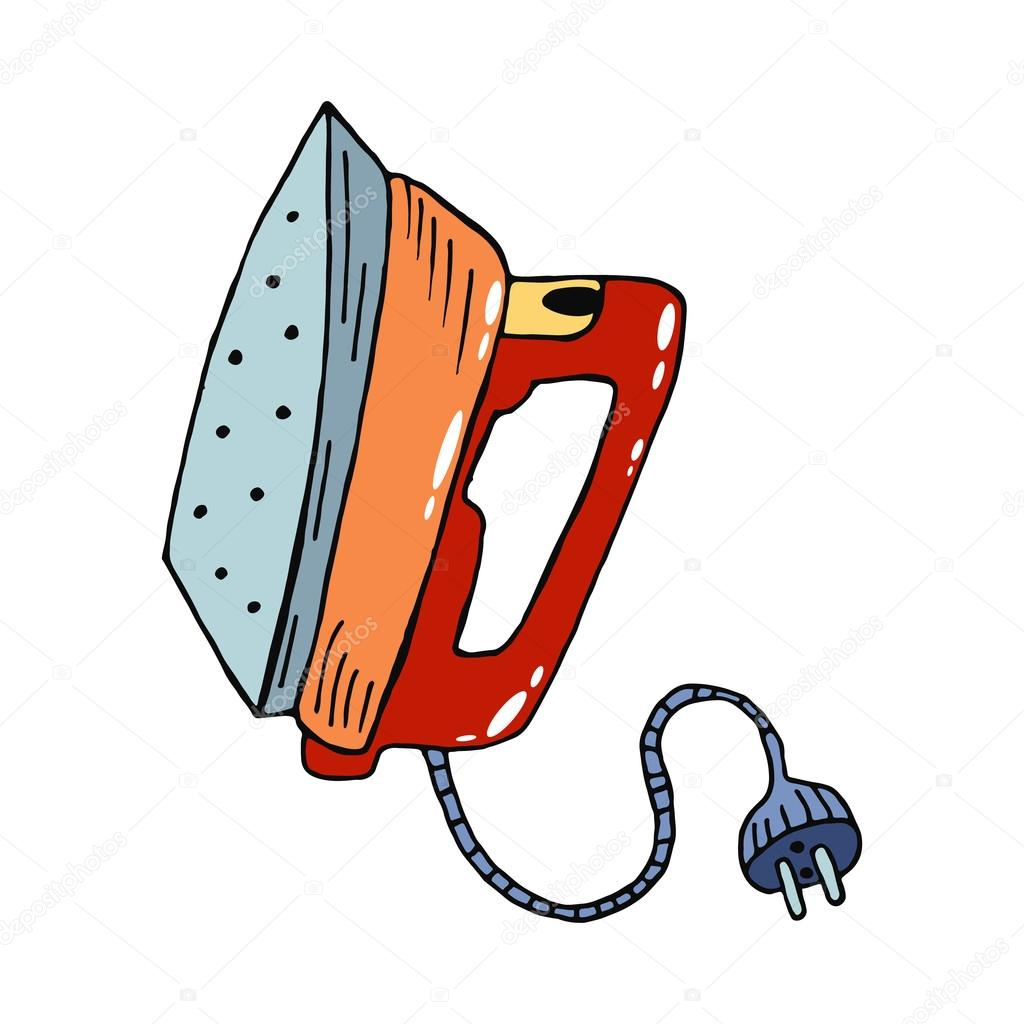 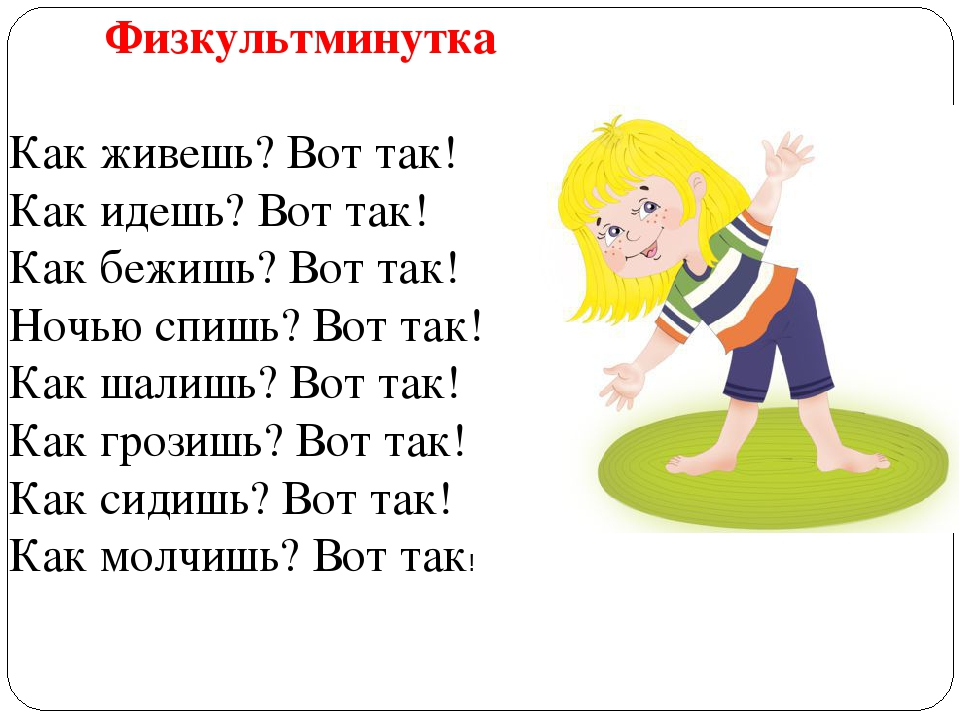 Физкультминутка
Игра «найди вещи облегчающие труд человека в быту»
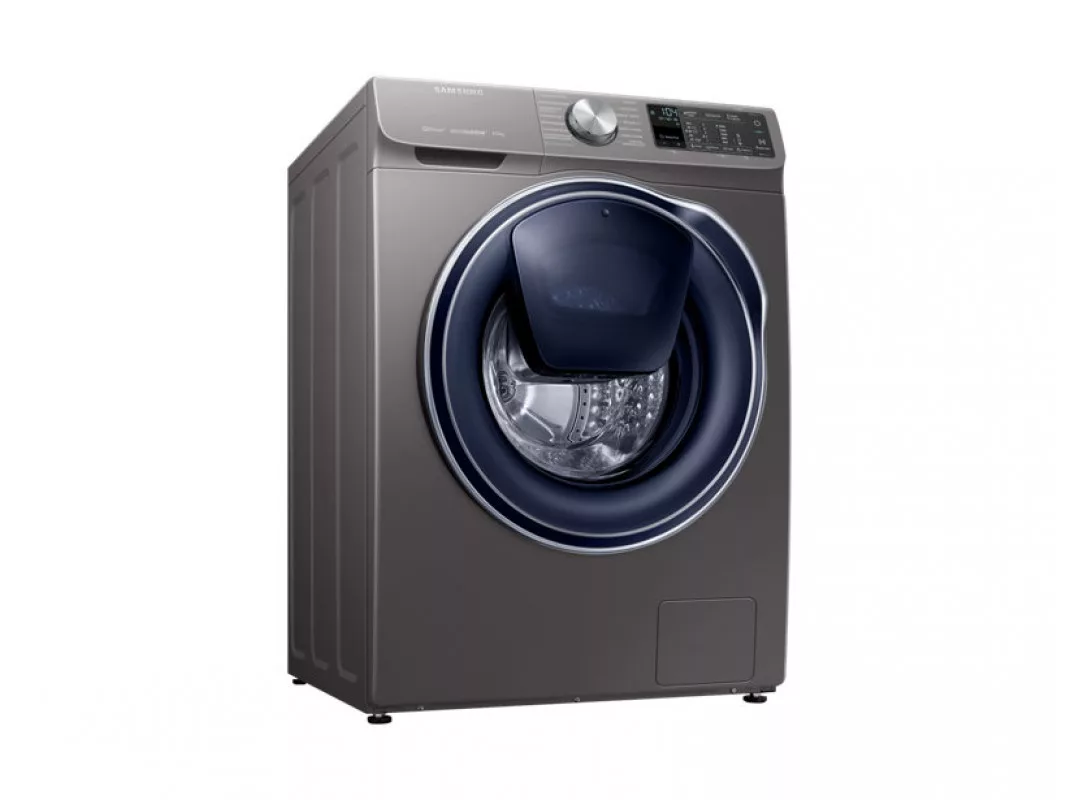 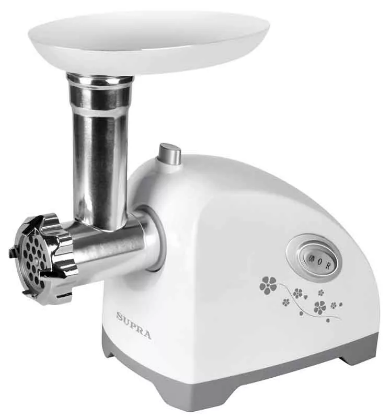 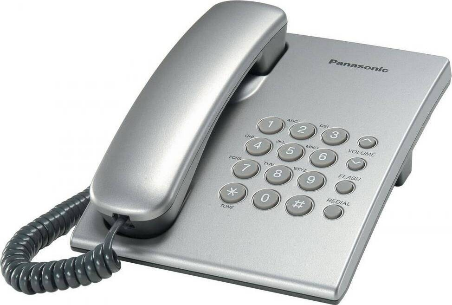 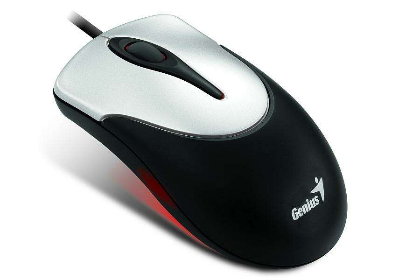 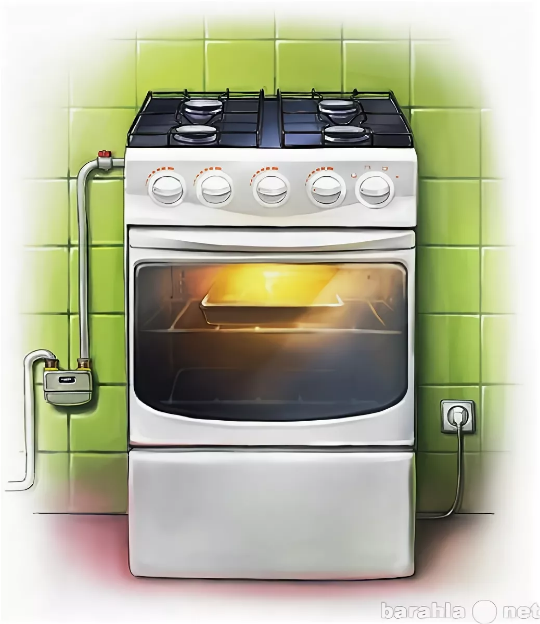 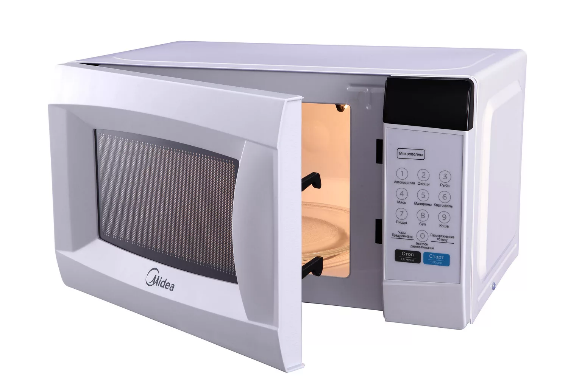 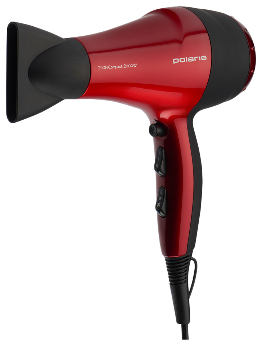 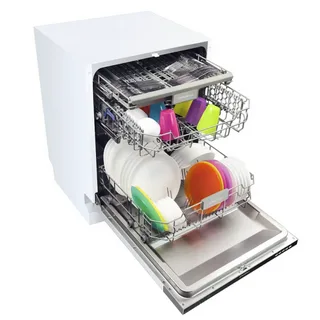 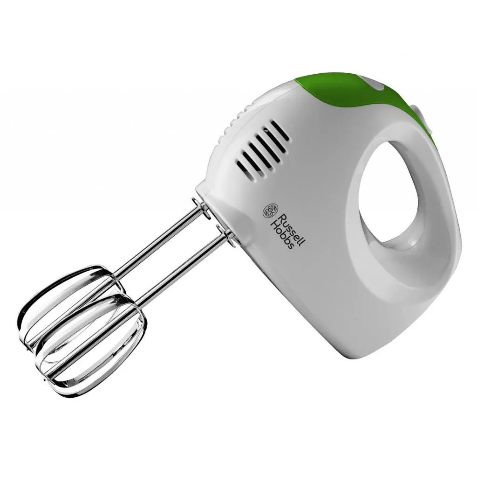 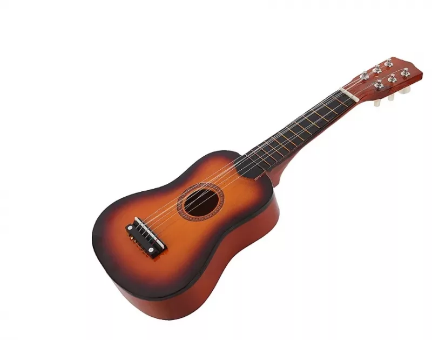 Советы
Не подходить близко к работающей газовой плите
Быть осторожным с электроприборами и электропроводами
Не трогать руками святящую лампочку
Перед уходом выключить все бытовые приборы
Не трогать руками работающие бытовые предметы
Рефлексия «Закончи предложение»
Сегодня я узнал (а) …….
Для меня было трудно….
Мне запомнилось….
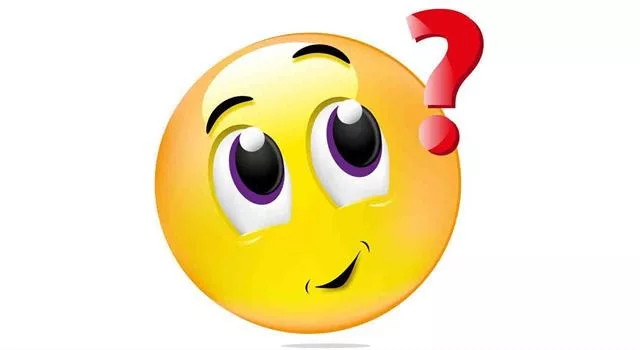 Скачано с www.znanio.ru